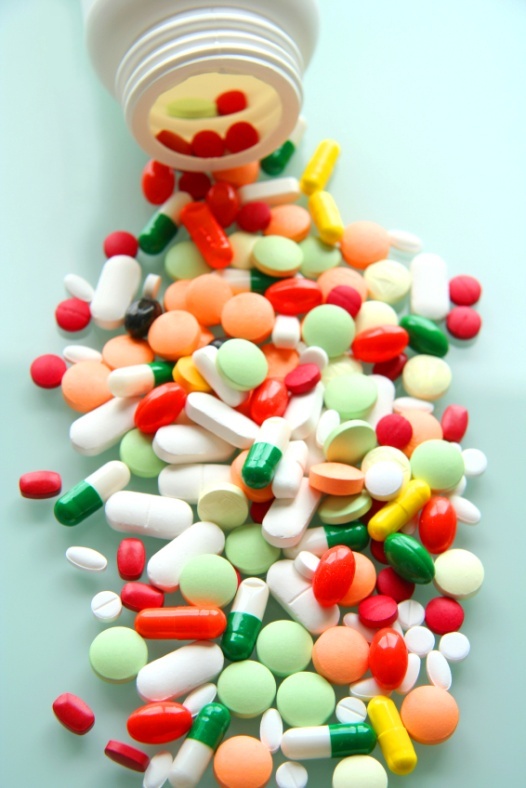 PHARMACOLOGY
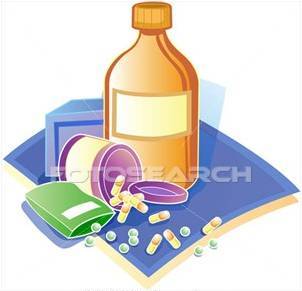 PHARMACOLOGY
PHARMACOKINETICS
Exceptions
Absorb
Distribute
Metabolize
Excrete
Osmotic Diuretics
 Purgatives
 Antacids
The body
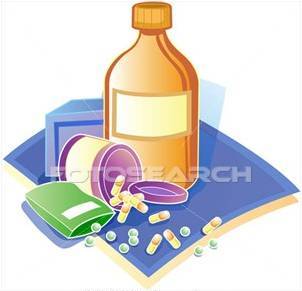 Interacts with body’s biological  molecules
TARGETS Of Drug Action
To alter their biochemical &/or biophysical activity
Depress
Activate
Replace 
Irritate 
Destroy
The DRUG
RESPONSE
PHARMACODYNAMICS
ilos
By the end of this lecture you will be able to :
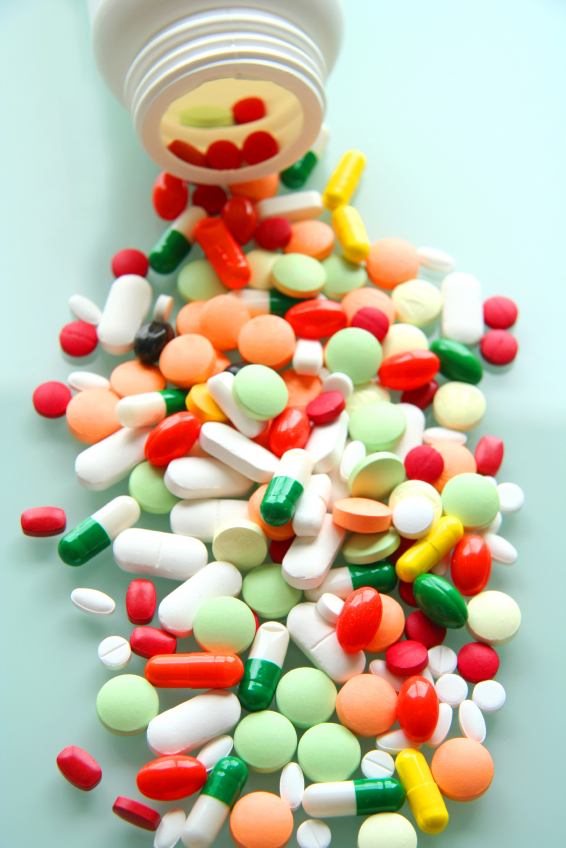 Identify  different targets of drug action
Differentiate between their patterns of        action; agonism versus antagonism
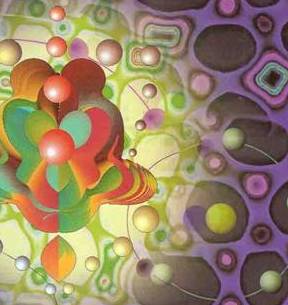 Elaborate on drug binding to receptors
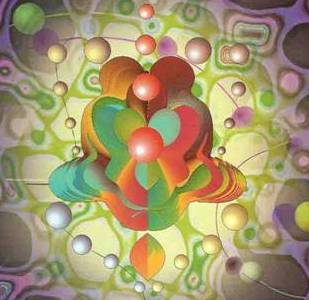 MOLECULAR  MECHANISMS  OF  DRUG  ACTION
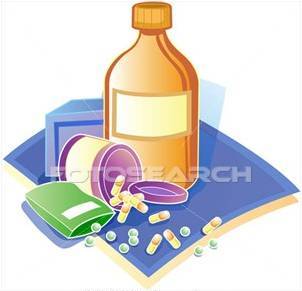 By
Prof. Omnia Nayel
Assoc. Prof. Osama Yousif
PHARMACODYNAMICS
TARGETS
> Proteins
REGULATORY
STRUCTURAL
ENZYME
CARRIER MOLECULE
ION CHANNEL
RECEPTOR
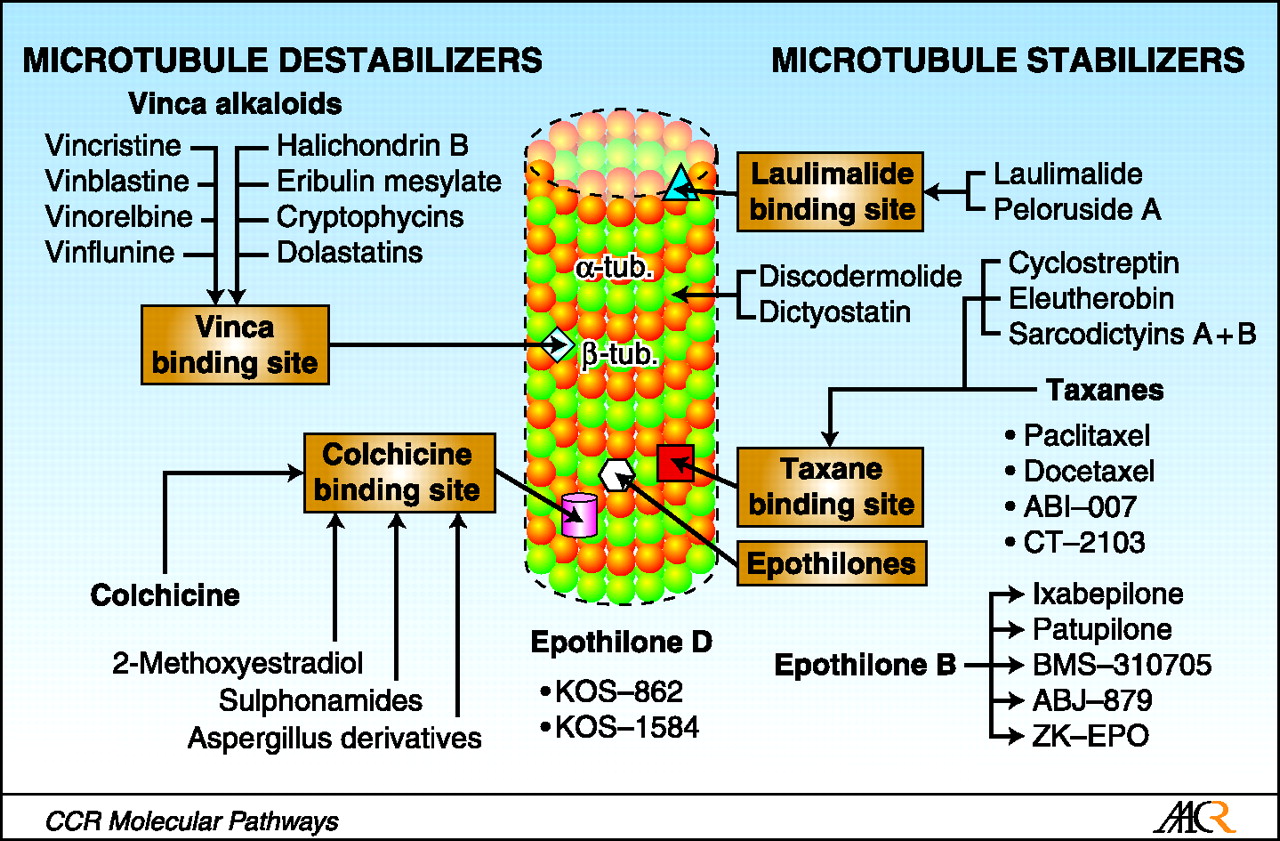 Tubulin
Structure
TARGETS
STRUCTURAL PROTEIN
Tubulin  is target for: 
               Vincristine
                                  
                   Colchicine
TARGETS
REGULATORY PROTEIN
The drug competes with the natural substrate 
for the enzyme
ENZYME
REVERSIBLE
Neostigmine reversibly compete with ACH for cholinestrase at MEP
IRREVERSIBLE
Organophosphates irreversibly competes with ACH for cholinestrase
TARGETS
REGULATORY PROTEIN
Responsible for transport of ions and small organic molecules between intracellular compartments, through cell membranes or in extracellular fluids.
CARRIER MOLECULE
Passive Transporter
The drug binds to such molecules altering their transport ability
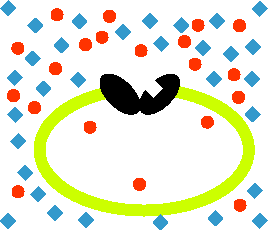 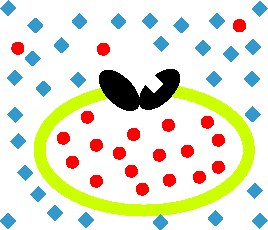 Antiporter
Symporter
Cocaine   blocks transport of catecholamines at synaptic cleft in CNS
TARGETS
REGULATORY PROTEIN
CARRIER MOLECULE
Digitalis blocks efflux of Na by Na pump
Active
Transporter
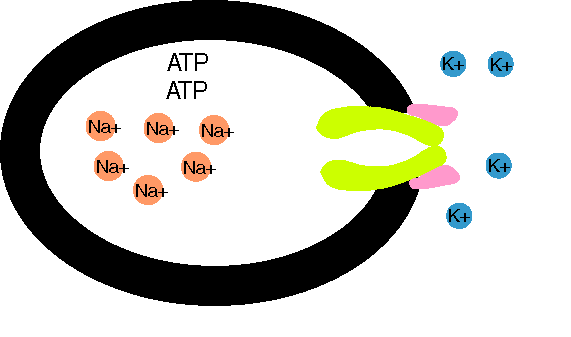 Digitalis
ION CHANNEL
TARGETS
REGULATORY PROTEIN
Responsible for  influx or out-flux  of ions through cell membranes along their concentration gradients. 
They are activated by alteration in action potential and are controlled by gating machinery.
Drugs bind to alter channel  function by block or modulation
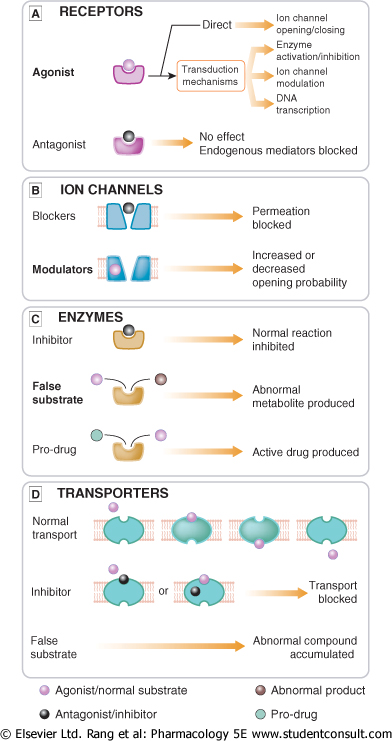 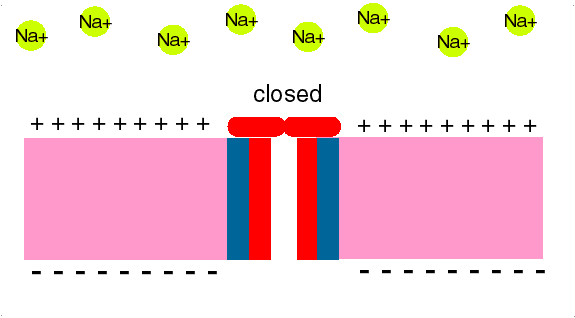 Local Anesthetics block Na influx through Na channel  in nerve fibers.
They are Na channel Blockers.
.Anaesthesia
ION CHANNEL
TARGETS
REGULATORY PROTEIN
Sulfonylurea drugs  block   K+ out flux via the K channels in pancreatic cells .
 They are K Channel  Modulator
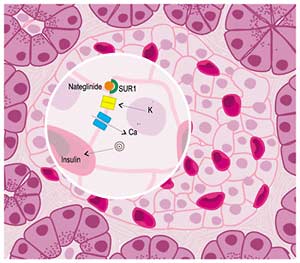 TARGETS
RECEPTOR
REGULATORY PROTEIN
Responsible for selectively sensing & binding  of a stimulus (ligand) & its coupling to a response  via a set of signal transduction machinery
Drugs bind and alter R signal transduction machinery.
Initiate
Activate
Bind
Occupy
L
R
Physiological
RESPONSE
L
LR*
R
ENDOGENOUS
LIGAND
AFFINITY
EFFICACY
Pharmacological
RESPONSE
Agonist
A
A
R
AR*
ACh
A drug that possesses both affinity and efficacy
Antagonist
NO RESPONSE
B
B
R
Tubocurarine
A drug that possesses an affinity but no efficacy
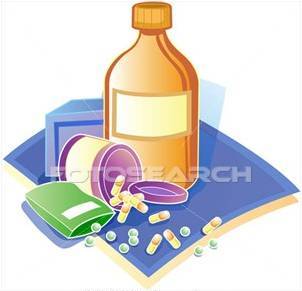 The tendency of a drug to bind to the receptors is governed by its affinity.
AFFINITY
The ability for it, once bound, to activate the receptor is denoted by its efficacy.
EFFICACY
Agonist
A drug that possesses both affinity and efficacy
Is that inherent property intrinsic to the agonist that determines how "good" an agonist is.
high intrinsic efficacy
↓ 
a full agonist
low intrinsic efficacy ↓ 
a partial agonist.
Antagonist
A drug that possesses an affinity but no efficacy
Ligand
Agonist
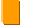 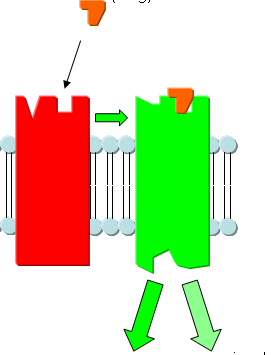 Ligand
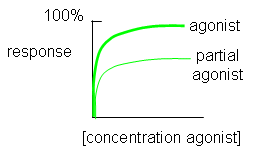 High intrinsic efficacy
↓
Max response
low intrinsic efficacy 
↓ 
 Submax response agonist.
Agonistic-Antagonistic
Potentials
A Full Agonist
A Partial
Agonist
Pindolol, a beta blocker which is a partial agonist, produces less decrease in heart rate than pure antagonists such as propranolol.
Quiz?
Vincristine binds to: 
        
        A) a structural proteinB) an ion channelC) an enzymeD) a carrier molecule
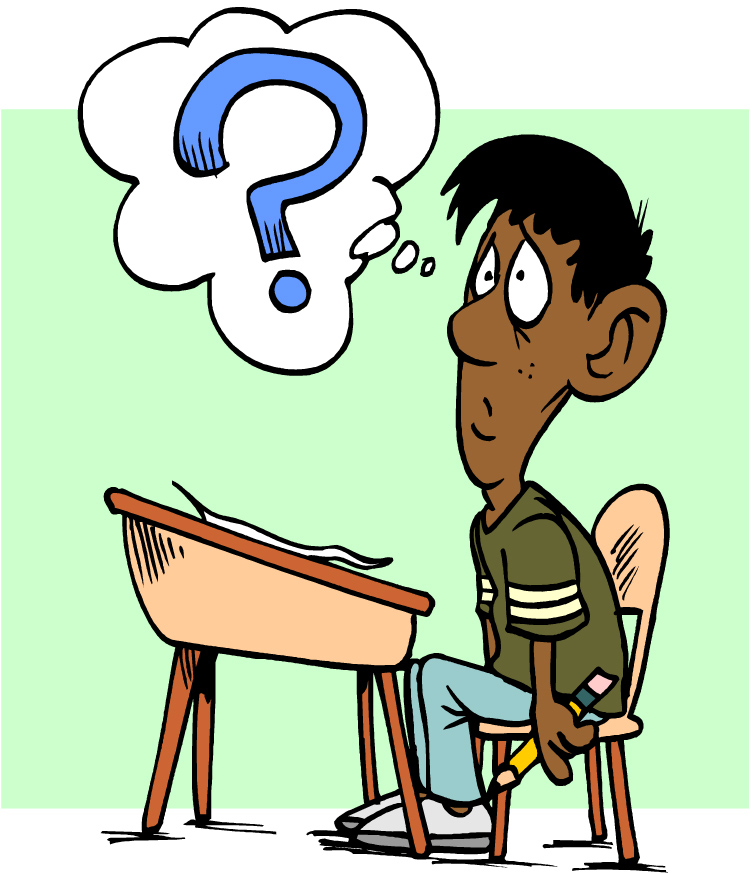 Quiz?
Local anaesthetics are: 

A) Reversible enzyme inhibitorsB) Irreversible enzyme inhibitors C) Channel blockersD) Channel modulators
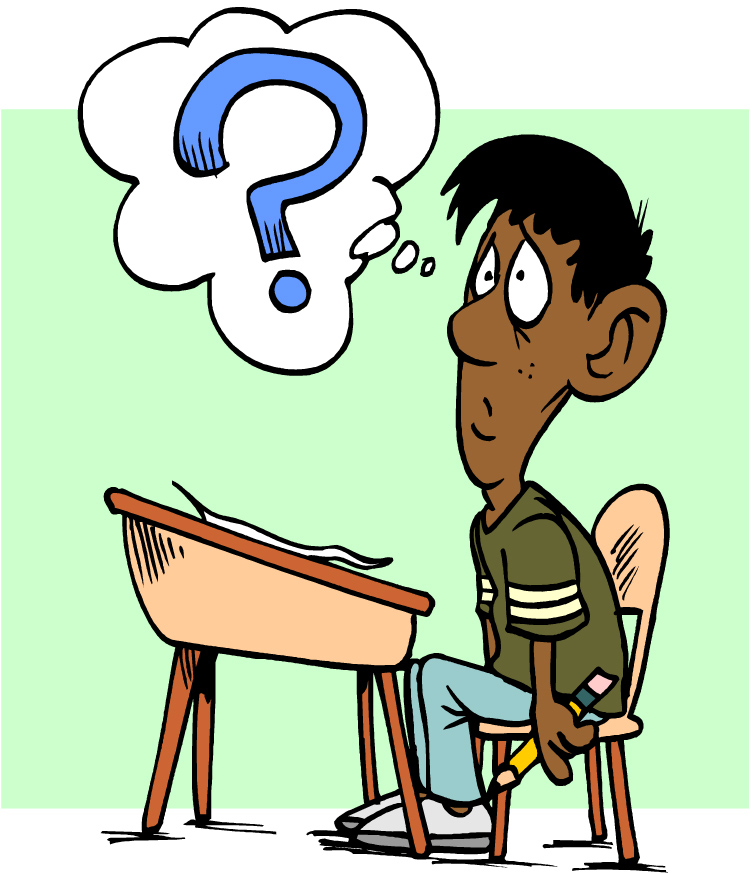 Quiz?
An agent that can bind and maximally activate the receptor .

A) Reversible antagonist B) Full agonist C) Partial agonistD) Irreversible antagonist
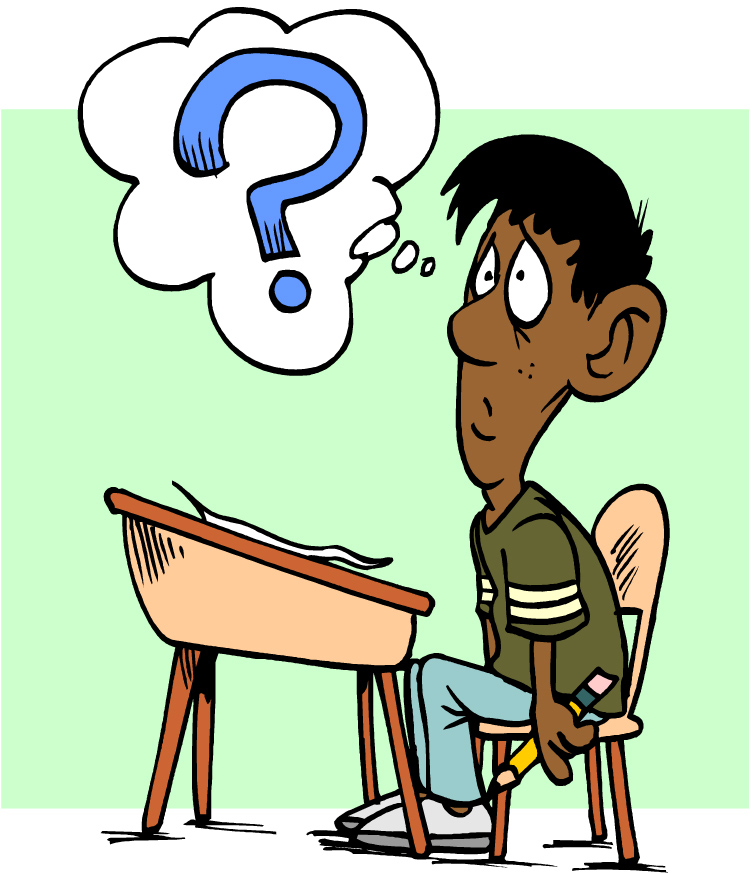 Quiz?
Tubocurarine is a drug that possesses

A) Affinity and efficacy B) Affinity but no efficacy C) No affinity but efficacyD) No affinity and efficacy
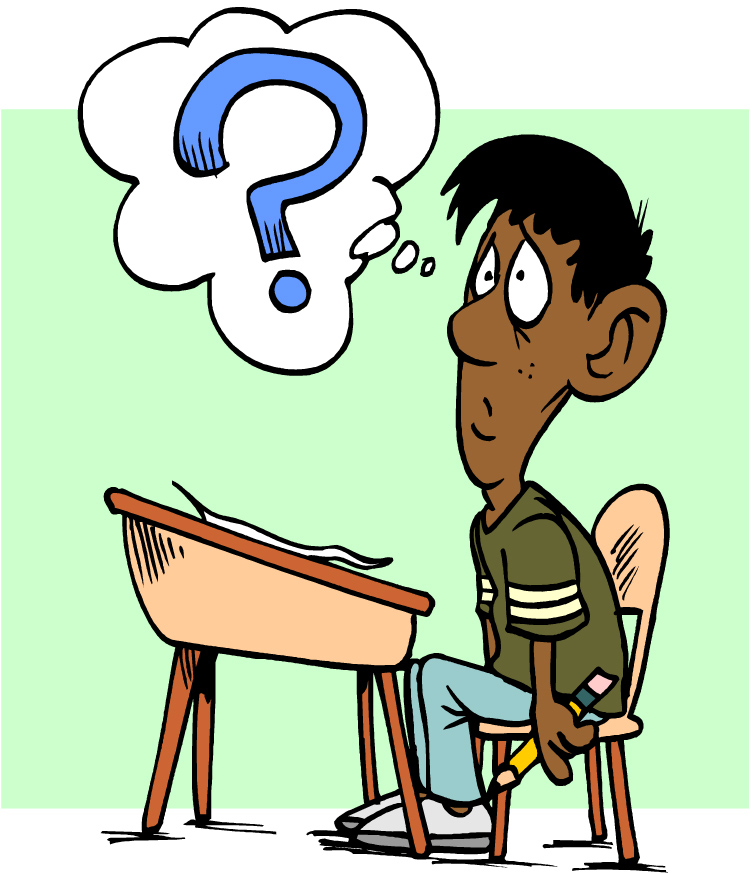 ilos
By the end of this lecture you will be able to :
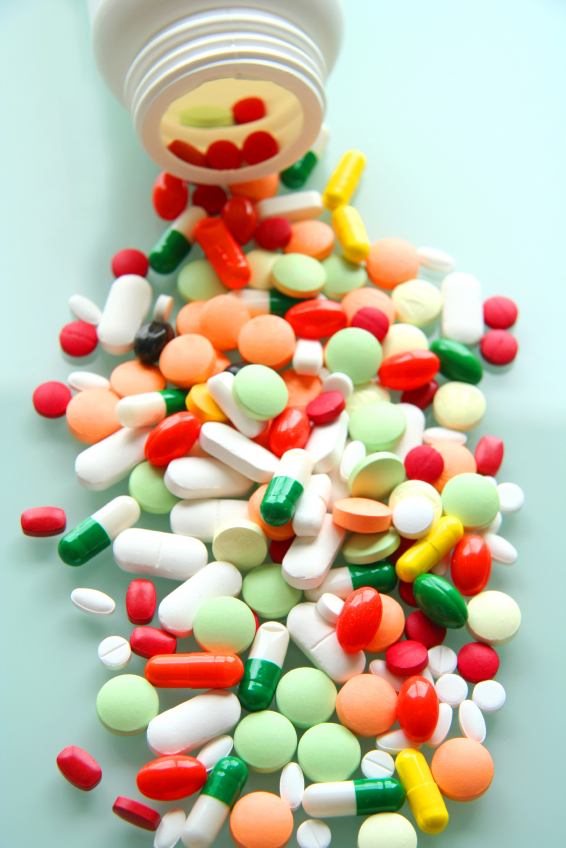 Determine quantitative aspects of drug     receptor binding
Recognize different dose response curves
Distinguish the therapeutic utility of each     of these curves
Classify different types of antagonism
QUANTITATIVE ASPECTS OF  DRUG  ACTION
Initiate
Activate
Bind
Occupy
RESPONSE[R]
D
+
R
D
R
DR*
The tendency of a drug to bind to the receptors is governed by its affinity.
AFFINITY
The ability for it, once bound, to activate the receptor is denoted by its efficacy.
EFFICACY
Relate concentration [C] of D used (x- axis) to binding capacity [B] at receptors (y-axis)
Relate [C] of D used (x- axis) to the response [R] produced (y-axis)
AFFINITY
EFFICACY
Dose Response Curve
Concentration-Binding  Curve
POTENCY
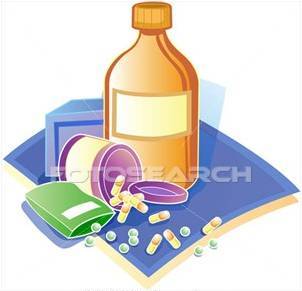 Concentration-Binding Curve
(Bmax): Total density of receptors in the tissue
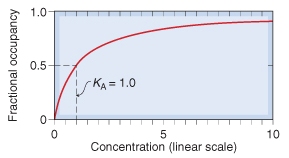 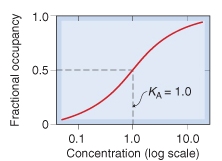 KD
KD
(kD )= [C] of D required to occupy  50% of receptors at equilibrium
?
Concentration-Binding curves are used to determine:
 
The binding capacity (Bmax) → total density of receptors in the tissues. 
The affinity of D for receptor 
      The higher the affinity of D for receptor the lower is the KD   i.e. inverse relation
?
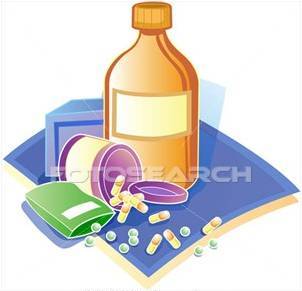 DOSE RESPONSE CURVE
How does response vary with C?
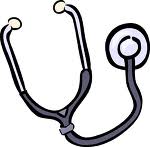 A continuous response
BP, HR, FBG, Cholesterol,…
GRADED DOSE RESPONSE CURVE
An all-or-non response prevention of convulsion, arrhythmias or death…..
Relate C to % of patients eliciting the :
 * specified therapeutic response
 * adverse response 
 * lethal outcome
QUANTAL DOSE  RESPONSE CURVE
How the therapeutic window of a drug is defined ?
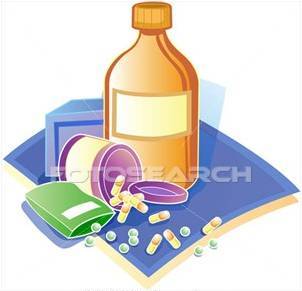 GRADED DOSE RESPONSE CURVE
A continuous response
BP, HR, FBG, Cholesterol,…
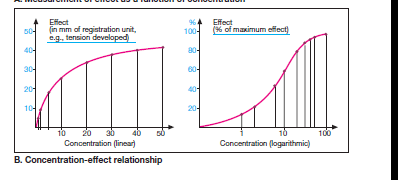 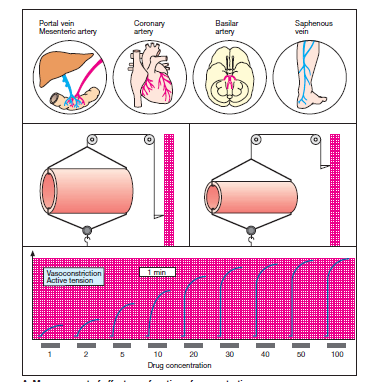 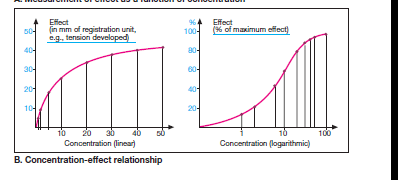 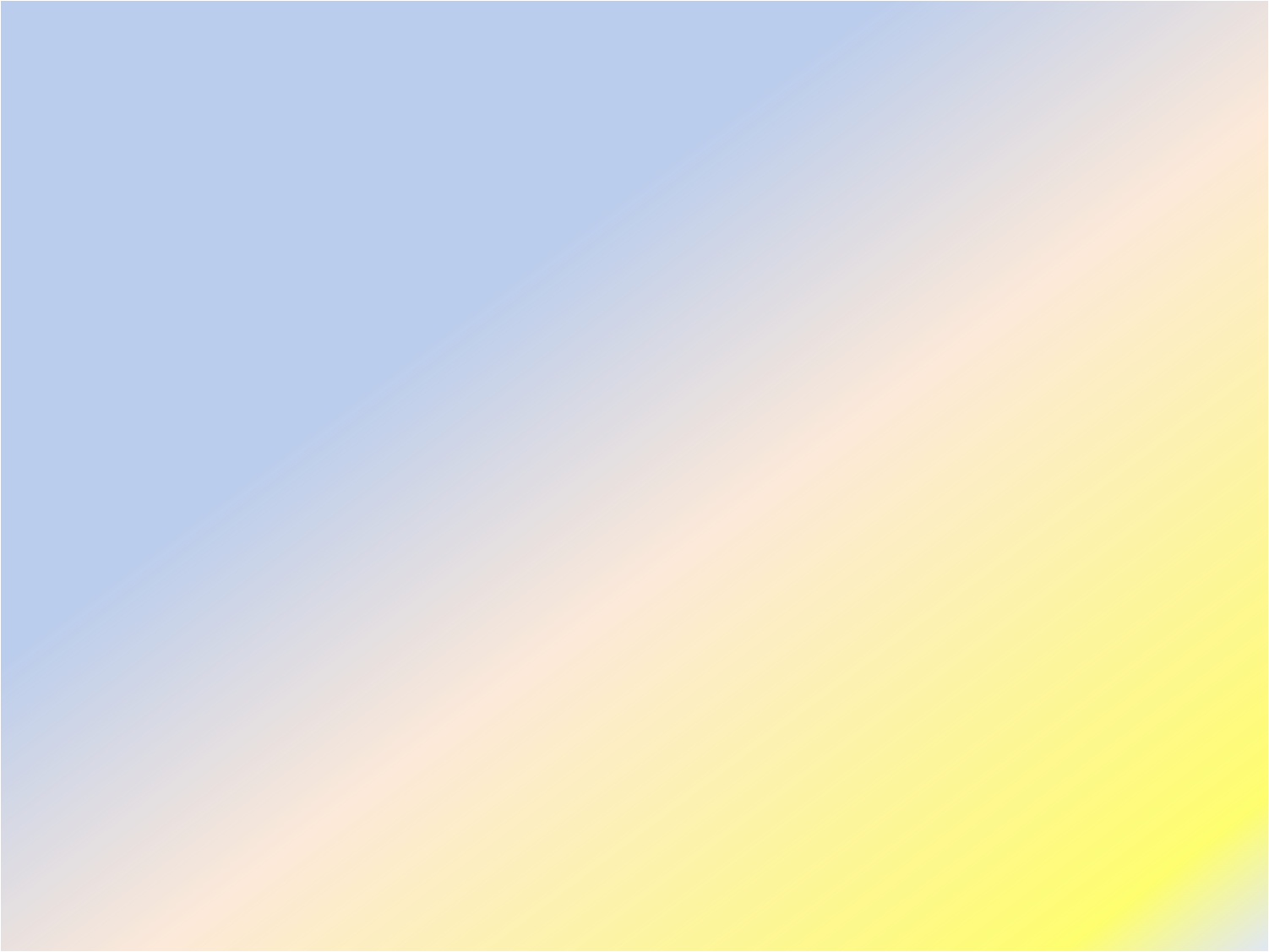 100
100
% of Maximal Effect
% of Maximal Effect
80
80
60
60
EC50
40
40
20
20
0
0
0
200
400
600
800
1
10
100
1000
Max effect = Emax
Effect when all the receptors are occupied by D
As C ↑ response increment ↓
[C]
[C]
C that gives the  half-maximal effect
EC50
Graded dose-response curves are used to determine:
 
The max efficacy (Emax) → highest limit of dose-response relationship on response axis. 
The potency = The concentration of drug required to produce a specified response
    The smaller the EC50 , the greater the potency of the agonist i.e. the lower C needed to     elicit the maximum biological response.
3. Compare the relative potency and efficacy of drugs that produce the same effect.
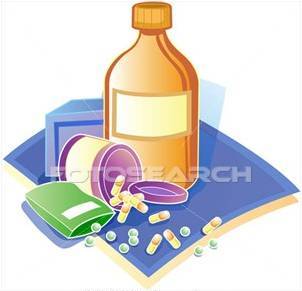 GRADED DOSE RESPONSE CURVE
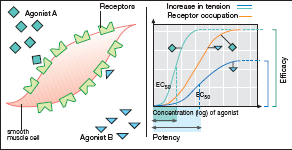 EFFICACY
B Partial Agonist
A > efficacy than B
POTENCY
A > potent B
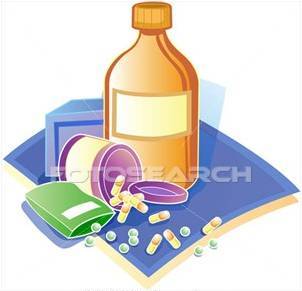 GRADED DOSE RESPONSE CURVE
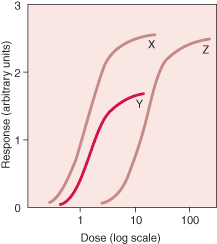 X & Z are equal efficacy
X & Z > efficacy than Y
Y > potent but 
< efficacious than Z
X > potent than Y & Z
Y> potent than Z
QANTAL DOSE RESPONSE CURVE
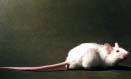 All-non responses
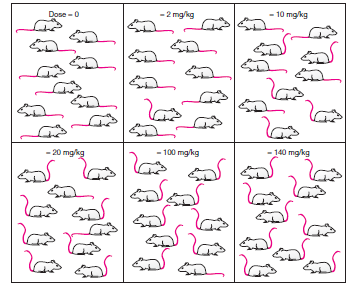 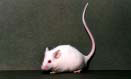 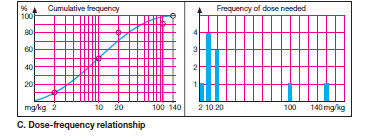 % subjects responding
Dose-frequency relationship
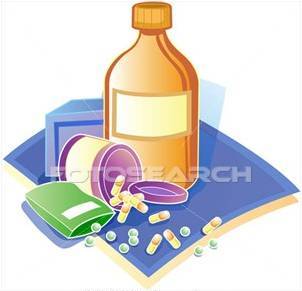 1
10
100
1000
QANTAL DOSE RESPONSE CURVE:  used to determine
100
Lethal Effect
Toxic Effect
80
Therapeutic Effect
60
Predict the safety profile
% subjects responding
40
TD50
20
ED50
[Dose]
0
Median Effective Dose
Median toxic dose
Median lethal dose
ED50
TD50
LD50
at which 50% of individuals exhibit the specified  therapeutic response
The relation between dose to induce a desired effect versus  that producing the unwanted effect.
Therapeutic Index
When high → the  drug has a safe profile  diazepam
When low → the  drug has a narrow margin of safety digoxin
It is the diminution or the complete abolishment of the effect of one drug in the presence of another.
ANTAGONISM
Types
Two drugs react chemically resulting in loss of activity of active drug.
1. Chemical
Dimercaprol reduces heavy metal toxicity [ lead]
Two drugs possess opposing actions in body, so tend to cancel each other’s effect.
2.Physiological
Omeprozole & histamine
The antagonist effectively reduces the concentration of the active drug at the site of action
3. Pharmacokinetic
Phenobarbitone  accelerates hepatic metabolism warfarin
4. Receptor Blockade (Competitive )
Reversible
Irreversible
5. Non-Competitive
Antagonist block at some point the chain of events that ignite the response of  agonist
ANTAGONISM
Non-Competitive
Receptor Blockade
(Competitive)
Agonist and Antagonist can be bound simultaneously
Antagonist prevents binding of agonist to the receptor at the same binding site ( = competes with it at same occupancy site )
Agonist and Antagonist compete ( only one is bound)
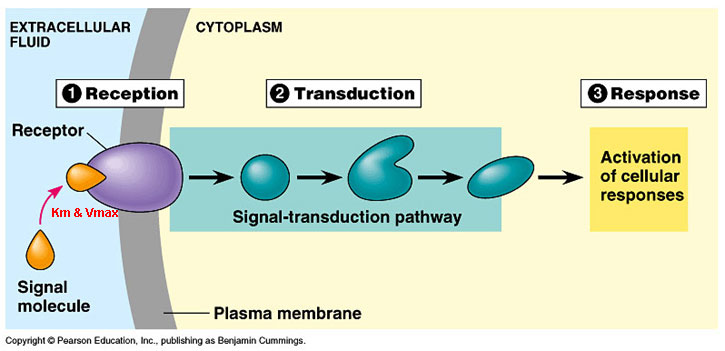 Reversible
Irreversible
COMPETATIVE  ANTAGONISM
Antagonist readily dissociate  from binding site of agonist to the receptor
Antagonism can be overcomed by increasing concentration of agonist = Surmountable
Atropine vs Ach
Reversible
Antagonist form stable, permanent / near permanent chemical bond with receptor.
Irreversible
Inactivation lasts for duration of receptor turnover or its de- novo synthesis → explains its longevity of action
Phenoxybenzamine  &  Noradrenaline
Competitive Antagonism
Reversible
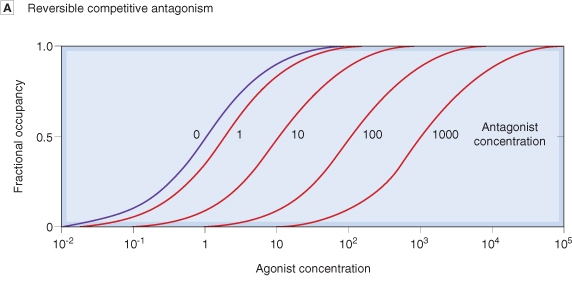 Parallel shift to the right, without any change in slope or maximum
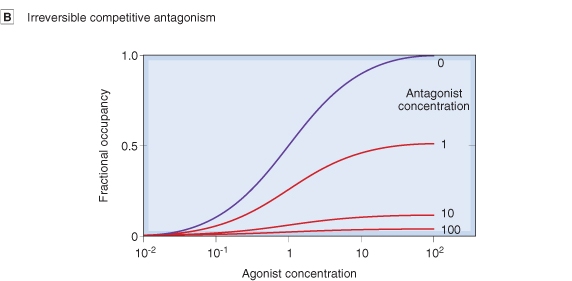 Irreversible
No parallel shift 
But both a decrease in slope and a reduced maximum are obtained.
Competitive vs Noncompetative Antagonism
100
80
60
40
20
0
1
10
100
1000
Antagonism can be overcomed by increasing concentration of agonist = SURMOUNTABLE
% of Maximal Effect
Agonist +  reversible competitive antagonist
Agonist
Agonist +  irreversible competitive antagonist
Agonist + non-competitive antagonist
Depression of maximal response +/- rightward shifts ( if some R are spare )
Verapamil  vs noradrenaline
[C]
Antagonism cannot be overcomed by increasing concentration of agonist = NON-SURMOUNTABLE
Quiz?
Concentration-binding-curves are used to detect:
        
        A) highest limit of dose-response      relationship B) concentration of drug required to      produce a specified response C) affinity of a drug for its receptor D) therapeutic index of a drug
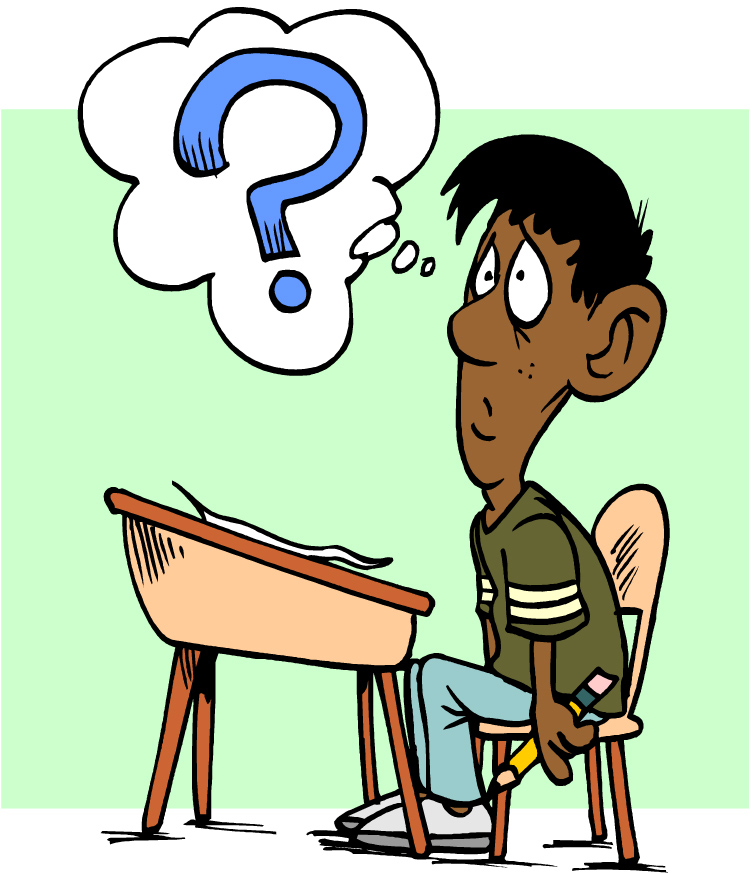 Quiz?
Drug A has a smaller EC50 than drug B. This means that drug B is: 

A) more potent than AB) less potent than AC) more efficacious than AD) less efficacious than A
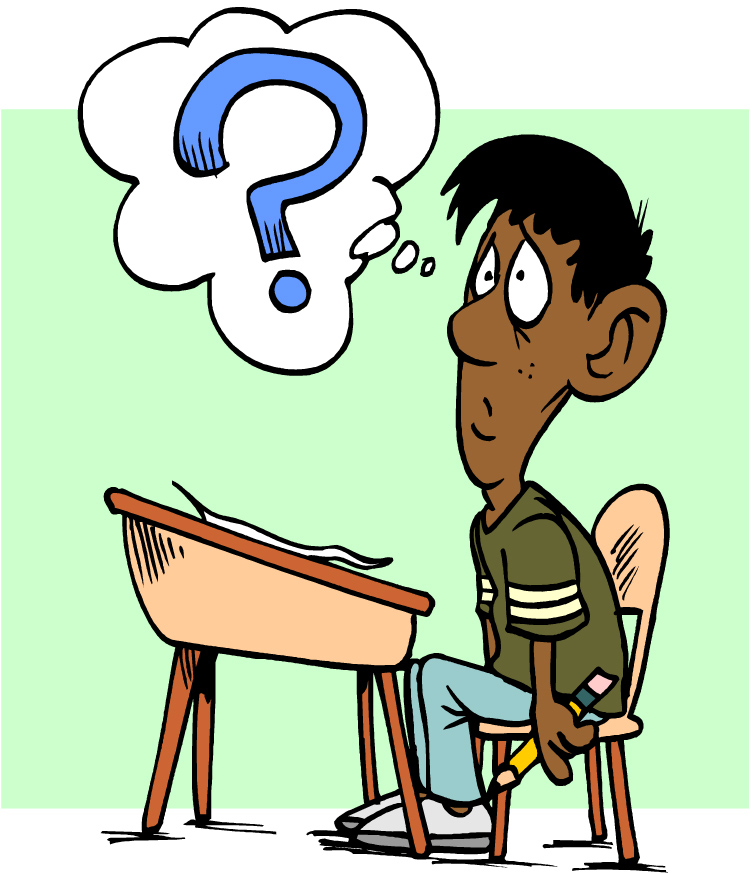 Quiz?
An example of a reversible competitive antagonist is:

A) phenoxybenzamine to noradrenaline.B) omeprazole to histamineC) dimercaprol to leadD) atropine to acetylcholine
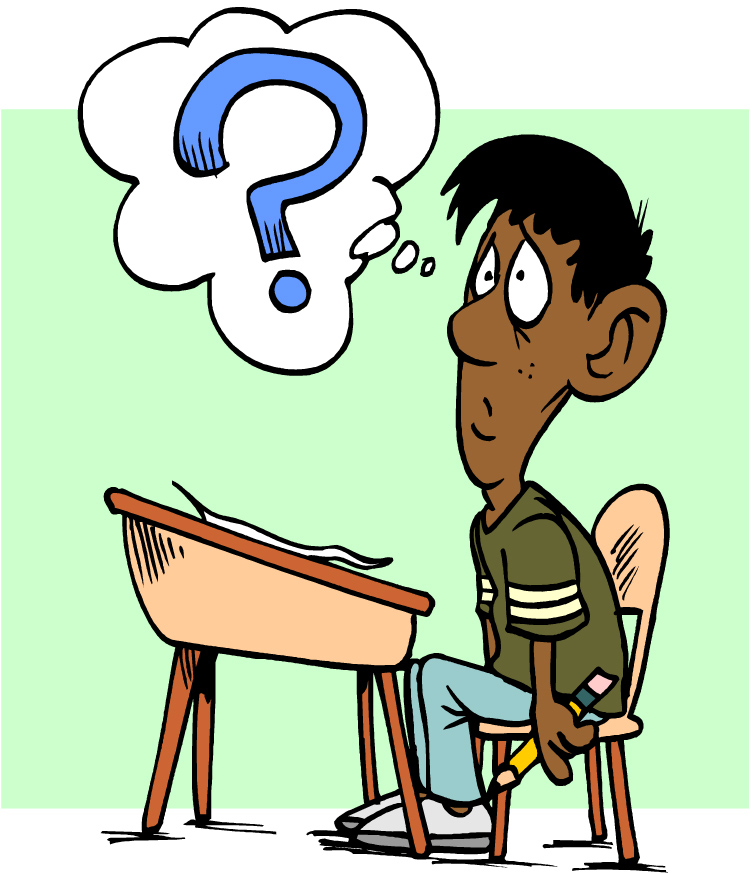 Quiz?
Antagonism can be overcomed by increasing concentration of agonist in:

A) irreversible competitive antagonism.B) non-competitive antagonism C) reversible competitive antagonism         D) pharmacokinetic antagonism
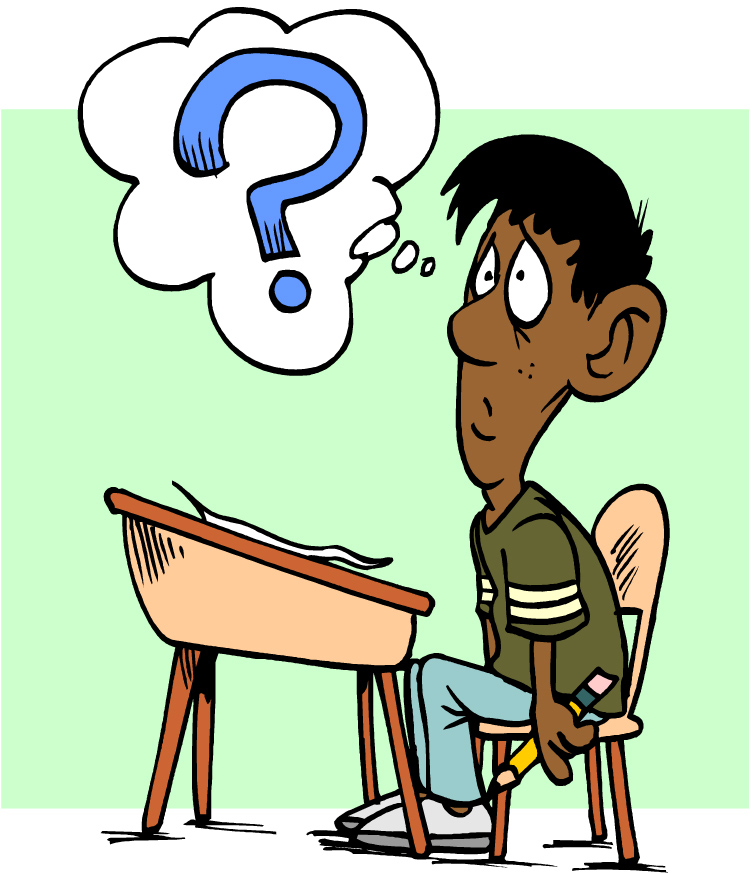 RECEPTOR FAMILIES
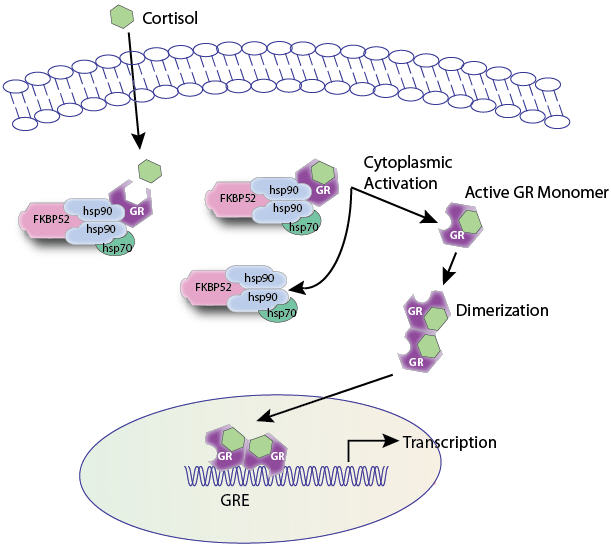 RECEPTOR FAMILIES
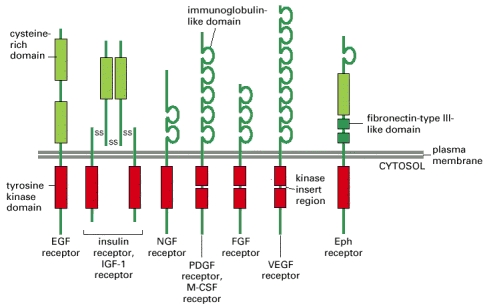 ilos
By the end of this lecture you will be able to :
Classify receptors into their main superfamilies
Recognize their different  transduction mechanism
Identify the nature & time frame of their response
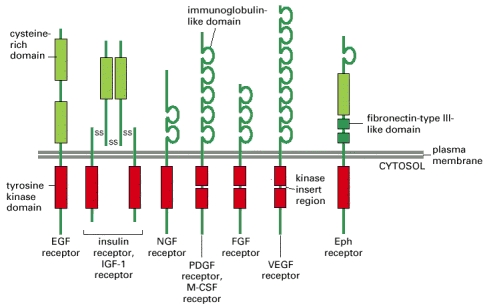 Responsible for selectively sensing & binding  of a stimulus (ligand) & its coupling to a response  via a set of signal transduction machinery
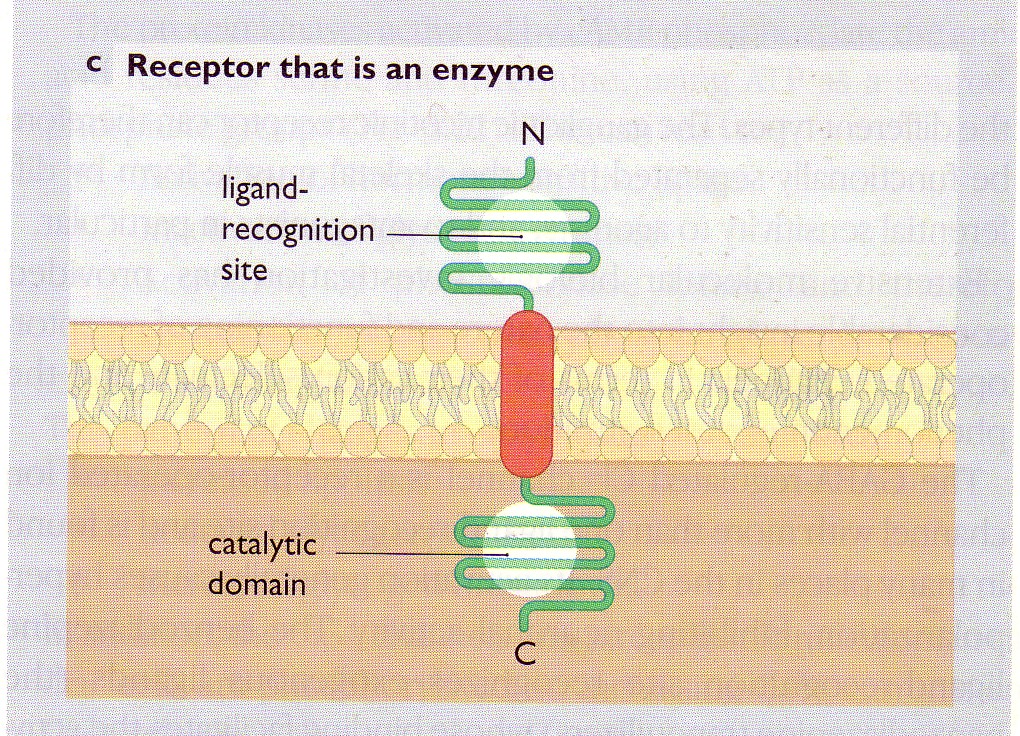 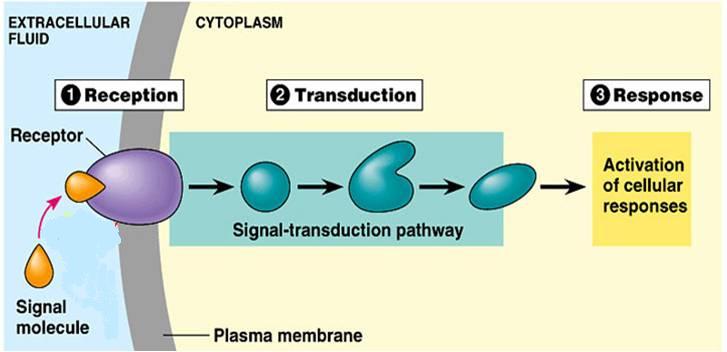 A RECEPTOR
3
4
2
3.  Transduction
2.  Reception
4.   Response
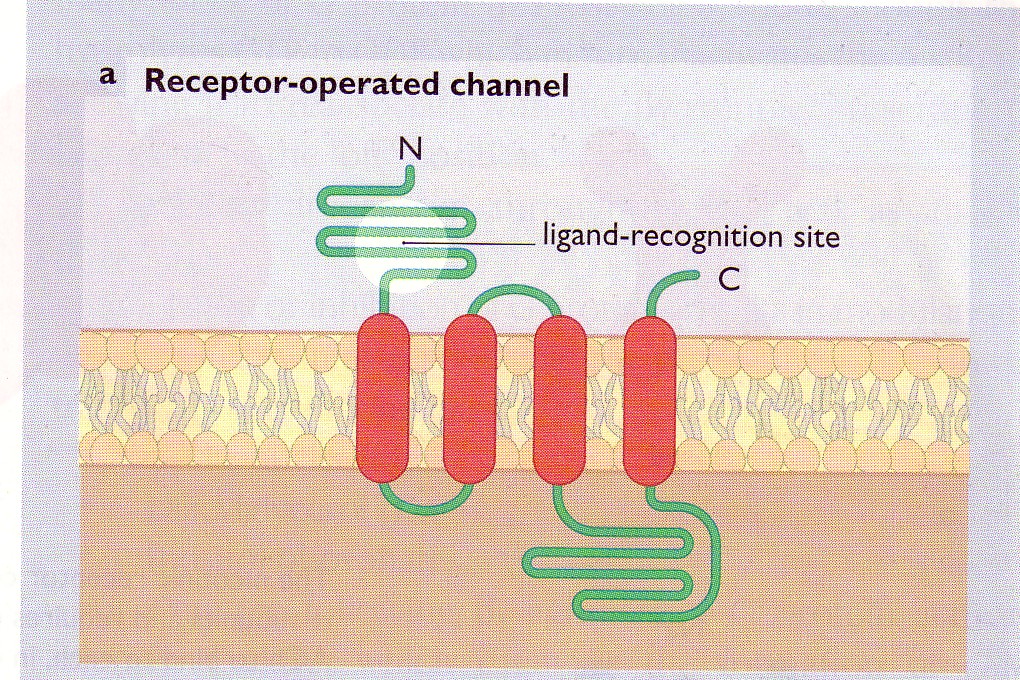 1
1.  Recognition
Direct

Coupler Transduction
Its Structure:
1. N terminal

2. C terminal
RECEPTOR FAMILIES
Classified  according to their
Location
Structure
Transduction Mechanism
Nature of Response
4  Main SUPERFAMILIES
Time scale of Response
Channel-Linked Receptor
G-Protein Coupled  Receptors
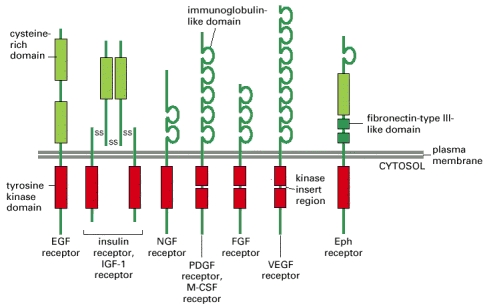 Enzyme-Linked Receptors
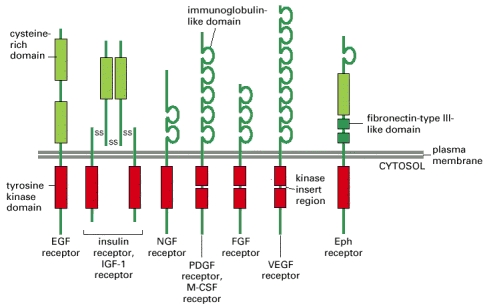 Nuclear Receptors
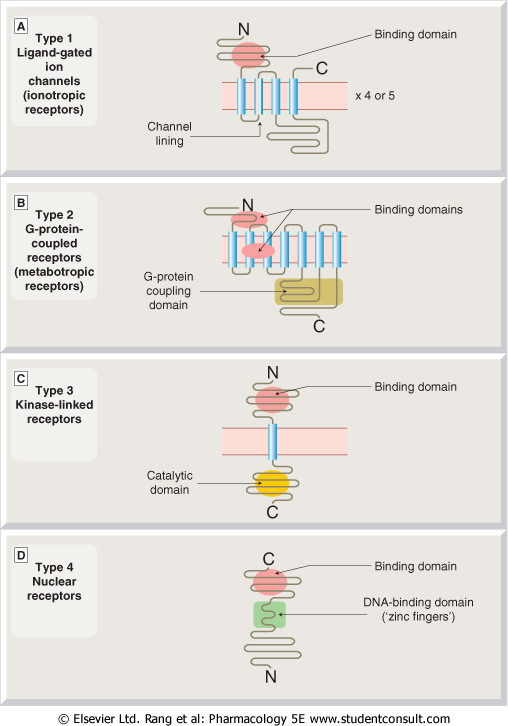 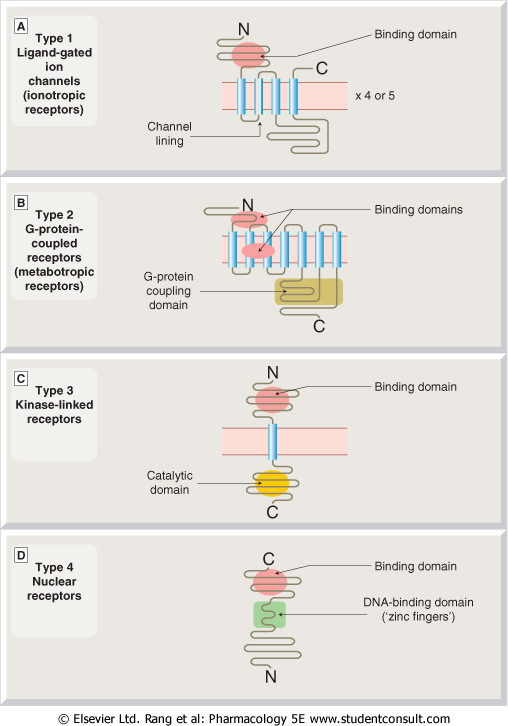 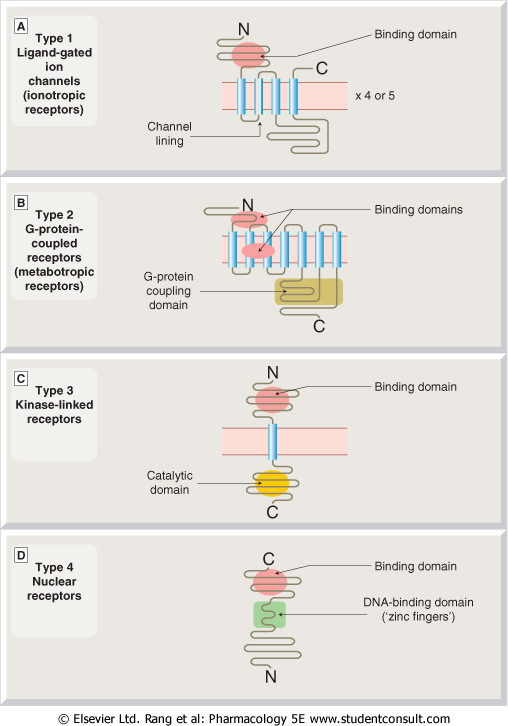 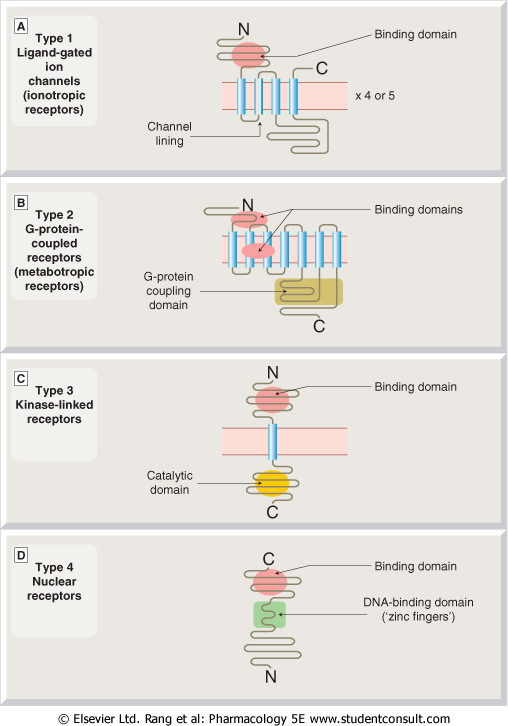 1
2
3
4
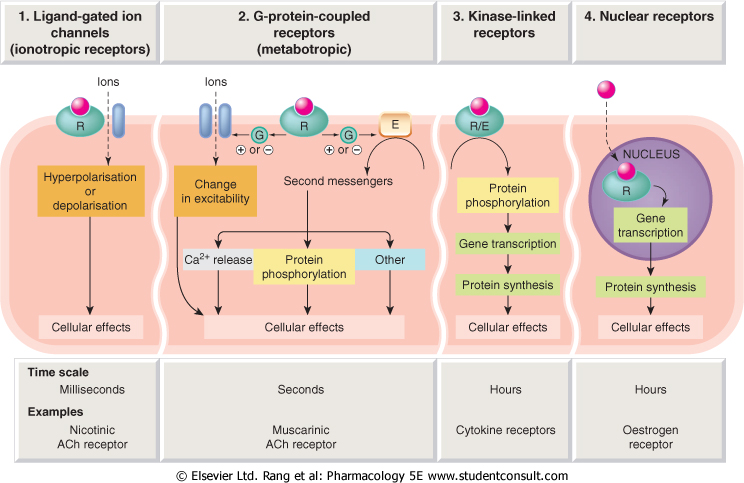 Channel-Linked
G-Protein Coupled
Enzyme-Linked
Nuclear
Conductance
Cell Signal  
Cell Signal 
Transcription 
& Translation
Minutes / Hours
Hours / Days
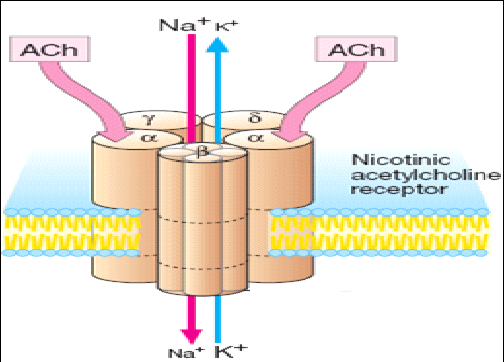 Channel-Linked Receptor
1
Ionotropic Receptor
Ligand-Gated-Ion Channel
Involved in  fast synaptic neurotransmission occurring over milliseconds
It is activated directly when a ligand binds to the receptor  to open the channel that is incorporated as part of its structure. 
Examples; 
Nicotinic Ach receptor activated by Acetylcholine
Different from Voltage-Gated Ion Channel
Is activated by a change in action potential not by occupancy of a ligand
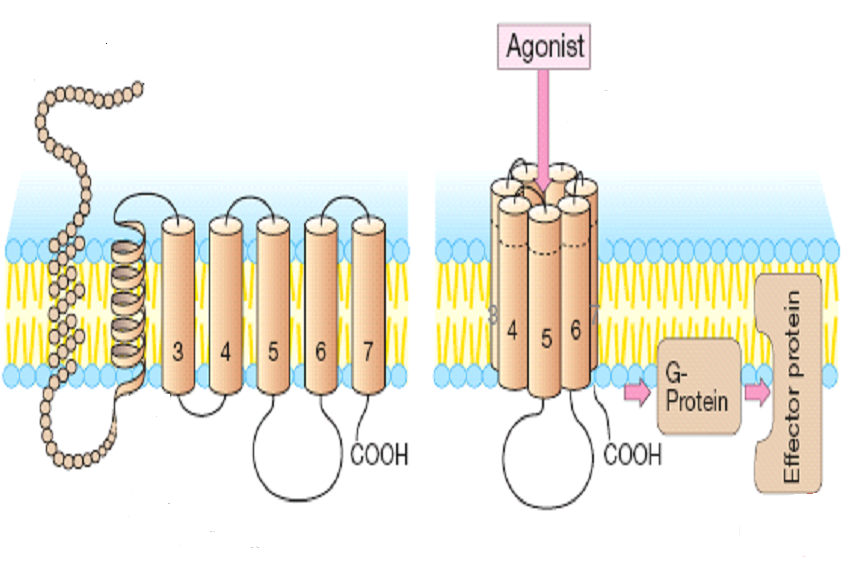 Composed of  3 subunits [  g] & GDP

G-Protein
G-Protein-Coupled Receptor
2
Agonist
Metabotropic Receptor
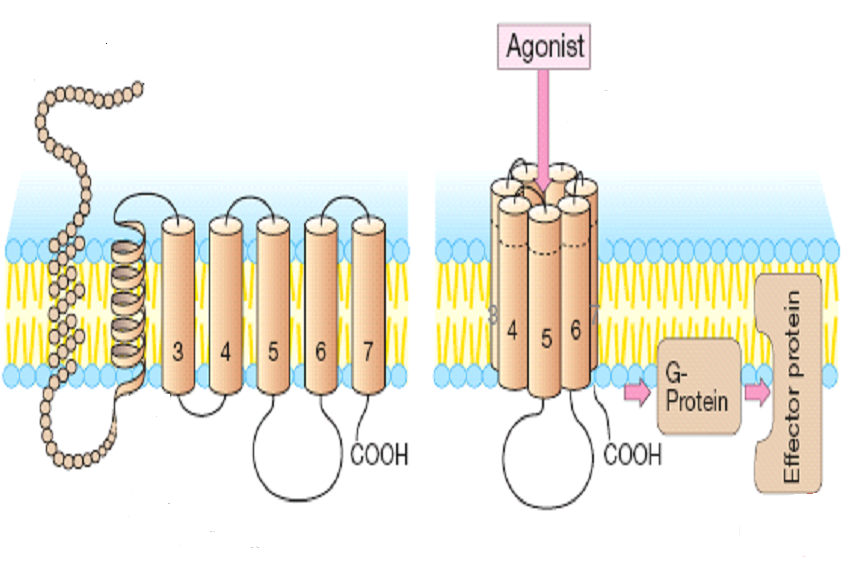 Go-between proteins
= Coupler
Involved in less rapid transmission of
 Transmitters: Adrenaline at Adr R, Ach                            at mAch R …etc
 Hormones; Glucagon
 Others; Peptides, Purines, …etc
G-Protein
1. Agonist occupancy dissociates  [], replaces GDP by GTP, activates effector
2.  Agonist loss cleaves GTP by GTPase binds [  g]  again and GDP
An enzyme coupled to a  2nd messenger   
1. Adenyl cyclase (AC)       cAMP   PKA
    2. Phospholipase C (PLC)IP3 Ca++ intracellular		                                Ca2+/CaMCAMPK
 			     DAG  PKC
?
?
RESPONSE
PHOSPHORYLATES A TARGET PROTEIN
G-Protein-Coupled Receptor
No receptor activation
Adenyle cyclase
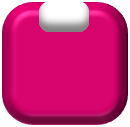 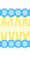 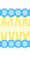 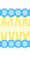 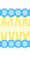 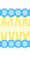 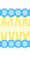 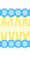 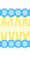 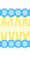 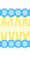 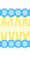 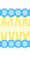 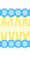 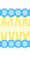 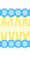 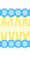 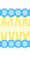 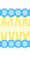 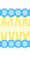 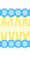 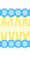 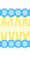 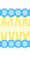 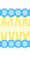 R
G-Protein
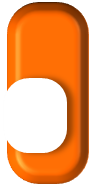 E
GTP
ATP
ATP
GDP
ATP
ATP
Ligand binding activates it
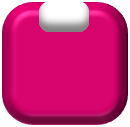 R
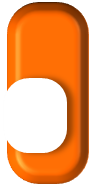 Channels
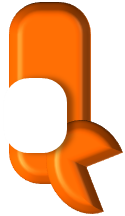 E
ATP
P
ATP
GTP
GDP
ATP
ATP
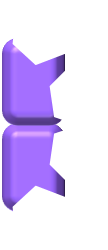 P
Phosphorylate  Proteins
cAMP
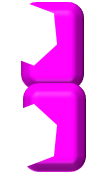 a
a
PKA
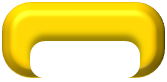 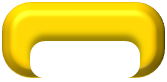 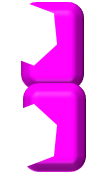 b
b
g
g
P
P
G-Protein-Coupled Receptor
Phospholipase C
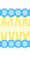 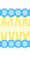 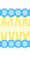 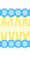 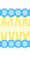 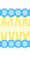 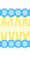 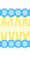 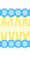 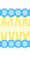 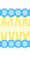 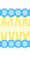 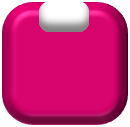 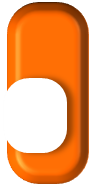 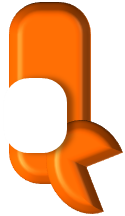 E
DAG
PIP2
Channels

Phosphatidic a
Inositol
↑
P
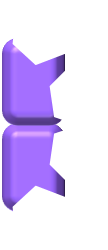 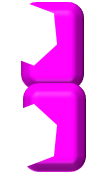 PKC
IP3
?
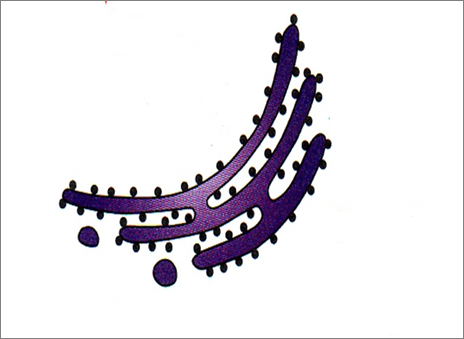 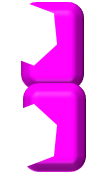 ?
CAMPK
Ca++
+CaM
P
P
a
a
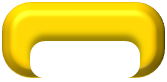 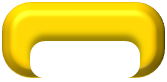 b
g
P
Enzymes
P
Cytoskeletal Proteins
Are the Most Abundant Type
G-Protein-Coupled Receptor
They Have Different  G-Protein Classes
Divided according to their α-subunits  into Gs, Gi and Gq
Gs and Gi produce, respective, stimulation and inhibition of AC
Gq is linked to activation of PLC-IP3 -Ca++ CaM & PKC
Receptors are selective to a subunit & effector with which they couple
ADRENOCEPTORS
a1 Adrenoceptors couple to Gq to stimulate PLC.
a2 Adrenoceptors couple to Gi to inhibit AC.
b1&2 Adrenoceptors couple to Gs to stimulate AC
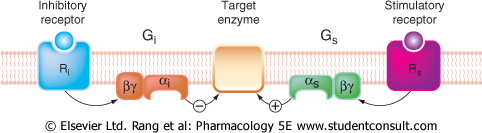 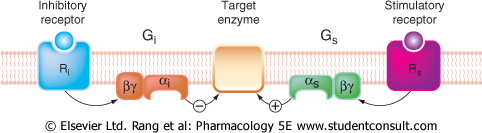 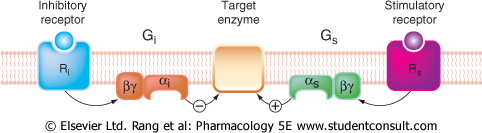 Adr
Adr
+
Inhibitory Receptor
Stimulatory Receptor
Gi
Gs
AC
b Adrenoceptor
a2 Adrenoceptor
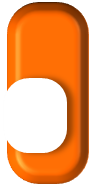 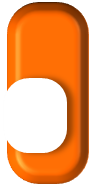 cAMP
↑cAMP
CHOLINERGIC RECEPTORS
M1 & M3 Ach receptors couple to Gq to stimulate PLC 
M2 & M4 Ach receptors couple to Gi to inhibit AC
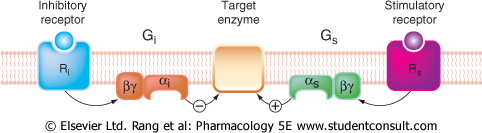 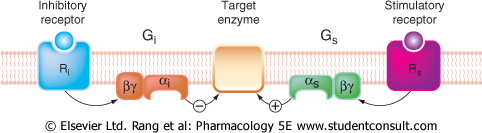 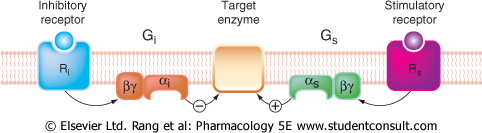 Adr
Ach
Stimulatory Receptor
Stimulatory Receptor
+
+
a1 Adrenoceptor
M3 Ach receptor
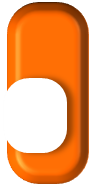 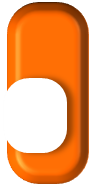 Gq
Gq
↑Ca ++
↑Ca ++
PLC
PLC
Bronchi
Blood Vessel
Enzyme-Linked Receptors
3
Involved in slow action of; hormones (insulin),  growth factors, cytokines, …..
Their cytosolic domain either:
1. Associate directly with an enzyme GC (guanyl cyclase) as in ANP receptor.
2. Possess intrisic kinase activity (as tyrosine or serine/threonine kinase) that can phosphorylate  itself  (autophosphorylation) & / or other proteins that they dock as in insulin receptor
They control many cellular functions as motility, growth, different-iation, division & morphogenesis. 
This usually require many intracellular signaling steps that take time to process.
Enzyme-Linked Receptors
3
1. Guanyle cyclase-Linked Receptors
They have a single transmembrane spanning element.
These have integral intrinic GC activity .
Their 2nd messenger is cGMP 
→ activates PKG 
→ phosphorylate down stream 
     protein signaling molecules.
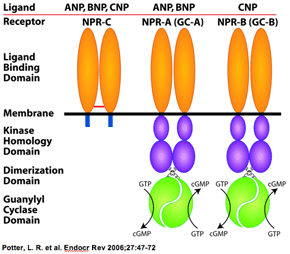 Example:
Atrial  Natriueretic Peptide [ANP] receptor
↑cGMP
3
Enzyme-Linked Receptors
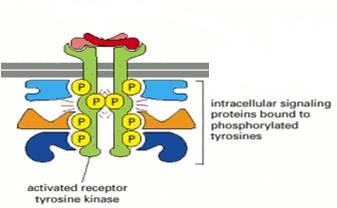 2. Tyrosine  Kinase-Linked Receptors
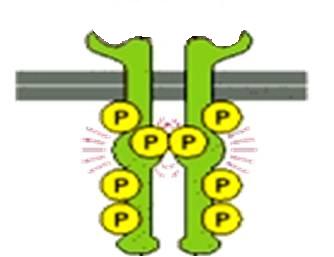 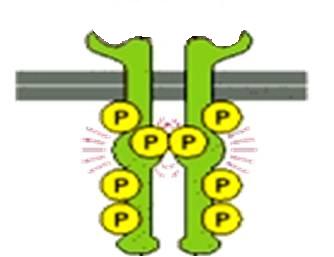 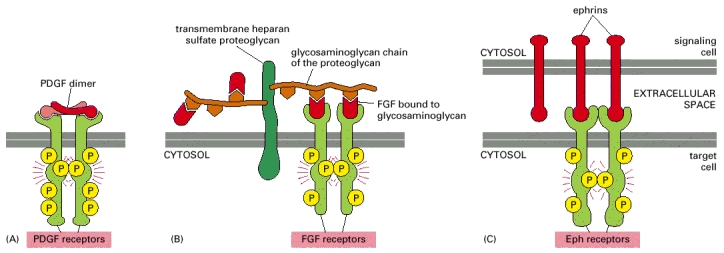 Ligands cross link or dimerize receptors
Activated Receptor autophosphorylates
Phosphorylate other proteins that it docks
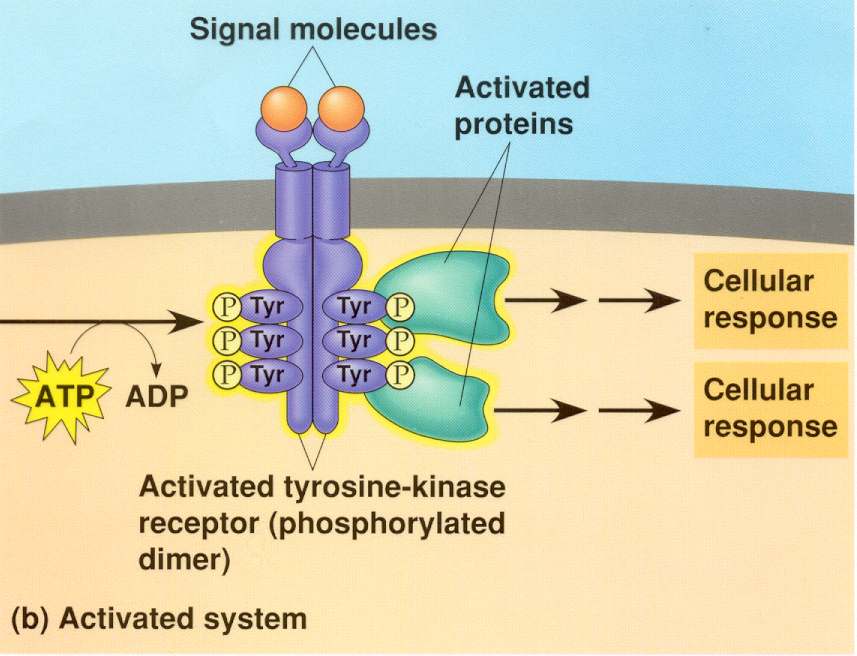 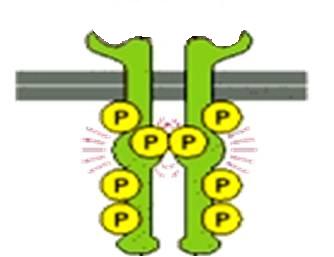 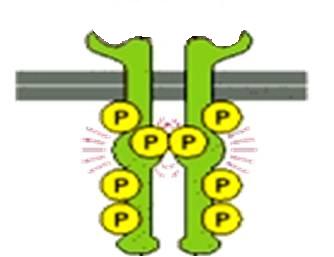 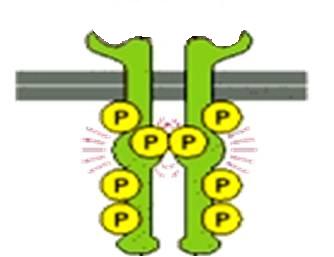 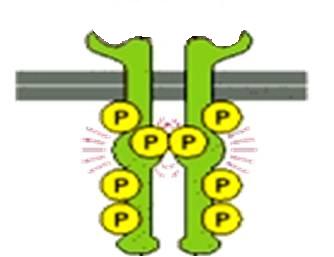 Phosphorylated docked proteins
Example 
Insulin R
Growth factors R
Phosphorylates other targets RESPONSE
Are intra-cellularly located whether in cytosol or the nucleus.
Nuclear Receptors
4
Their ligands are usually either:
 Extracellular lipophylic hormones; steroids, thyroids, …etc
 Extracellular lipids; linolinic a., retinoic a. 
 Phosphorylated protein end product of 2nd messenger signaling
 Involved in regulation of PROTEIN SYNTHESIS →most slowest in action.
They possess a conserved area that recognizes specific DNA     sequence in the nucleus which is called a Responsive Element
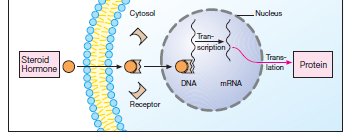  They react as 
 TRANSCRIPTION  FACTORS 
expressing or repressing
target genes.
Protein
Translation
Transcription
Nuclear Receptors
4
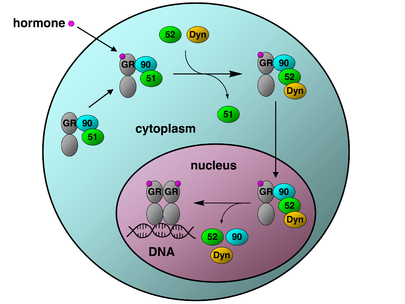 In Cytosol
GLUCOCORTICOID RECEPTOR
proteins
The activated GR complex
 Up-regulates expression of anti-inflammatory proteins 
 Represses expression of pro-inflammatory proteins in cytosol ( preventing the translocation of other  transcription factors from the cytosol into the nucleus).
Nuclear Receptors
4
Intra nuclear
THYROID HORMONE
RECEPTOR
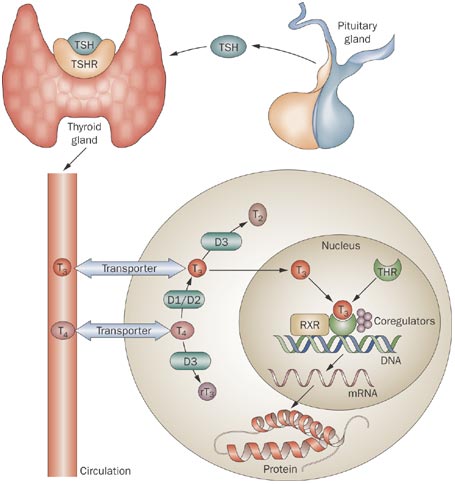 Quiz?
An agent that mainly activates an intracellular receptor and the complex formed acts as a transcription factor that binds DNA and expresses or represses proteins: 
        
        A) acetylcholineB) insulinC) corticosteroidsD) glucagon
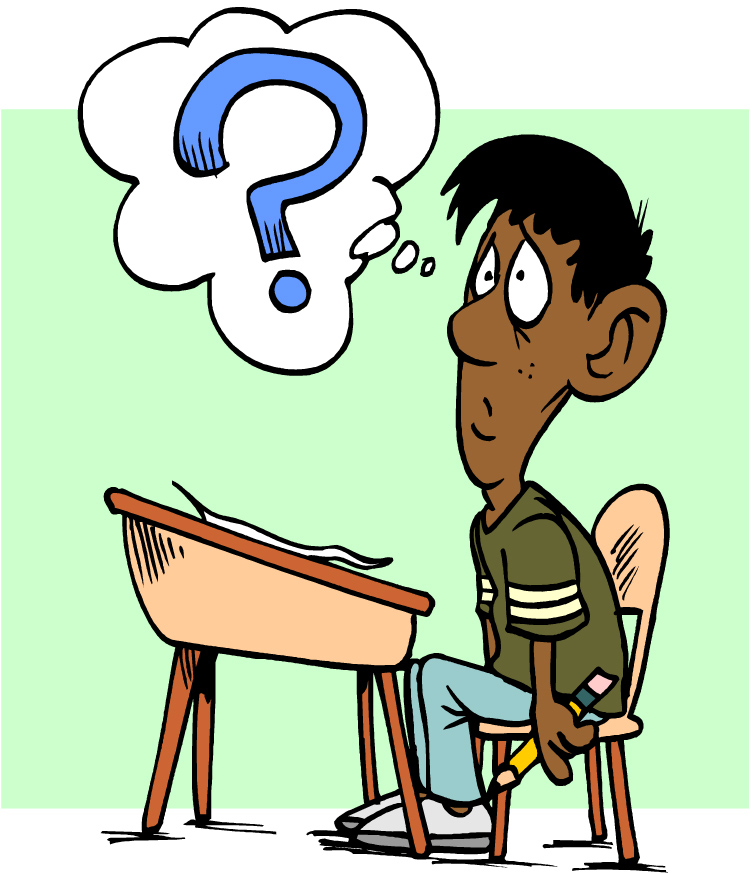 Quiz?
A ligand that activates a receptor to open an ion channel incorporated within: 

A) acetylcholineB) insulinC) corticosteroidsD) glucagon
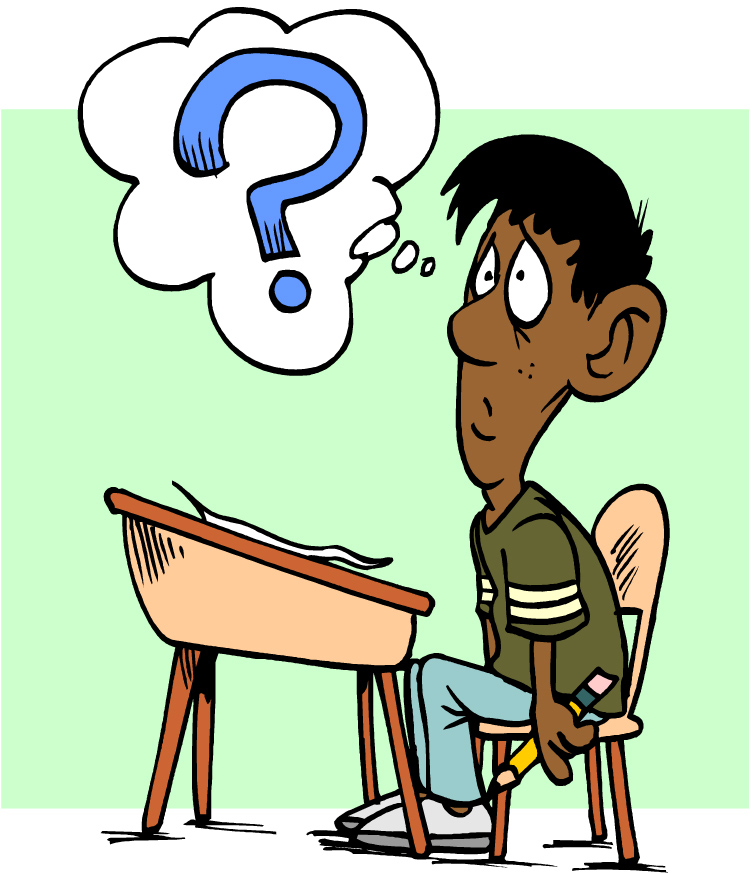 Quiz?
A receptor that possesses intrinsic guanyl cyclase activity is that of

A) Atrial  Natriueretic Peptide B) Adrenaline C) AcetylcholineD) Insulin
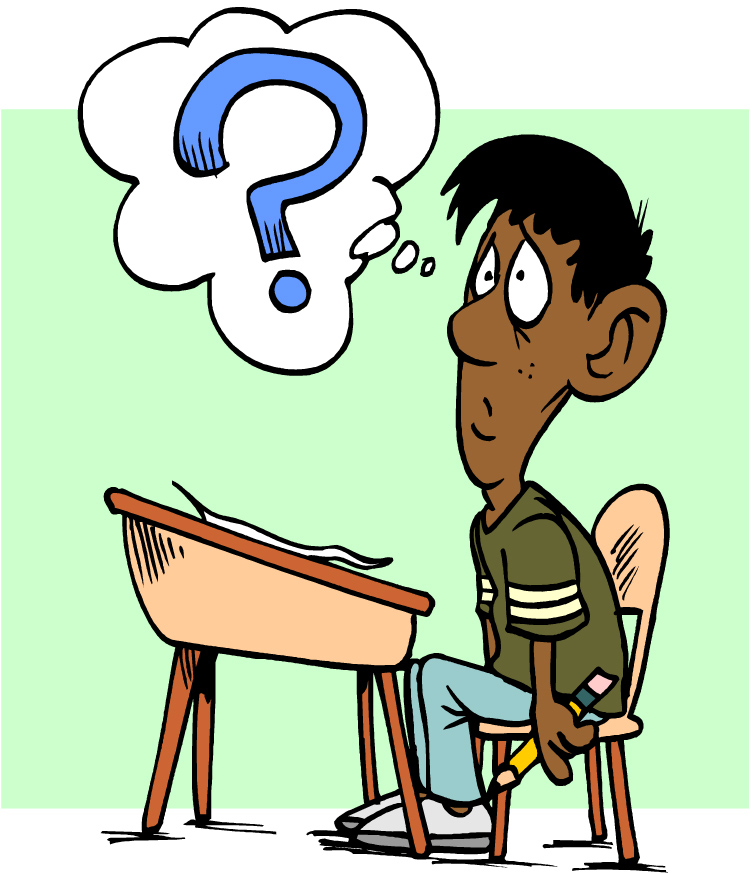 Quiz?
A receptor that is coupled to Gs to stimulate AC is that of

A) Atrial  Natriueretic Peptide B) Adrenaline C) AcetylcholineD) Insulin
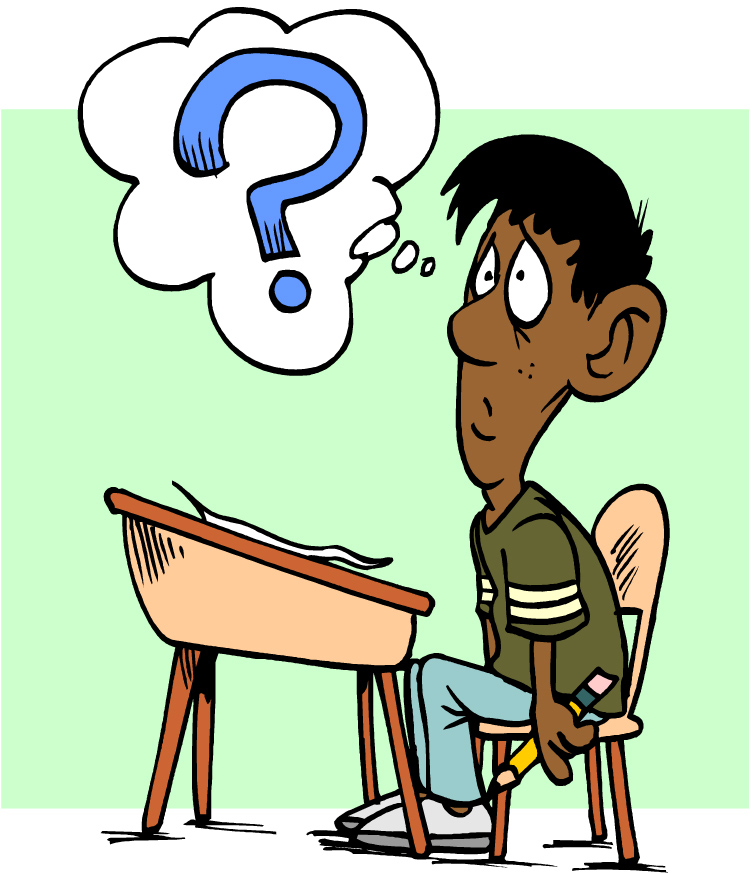